Beschreibung Anlass

Datum (Do., 01.01.24)
Uhrzeit (20:00 Uhr)
Ort
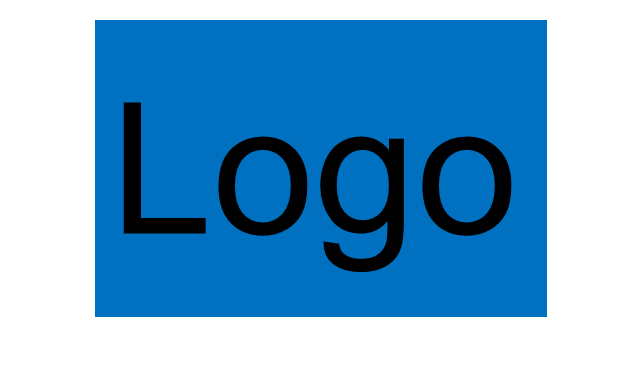